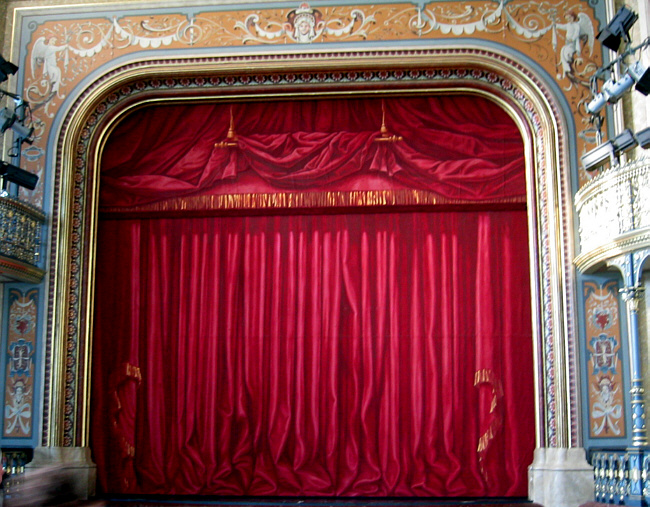 Theatre
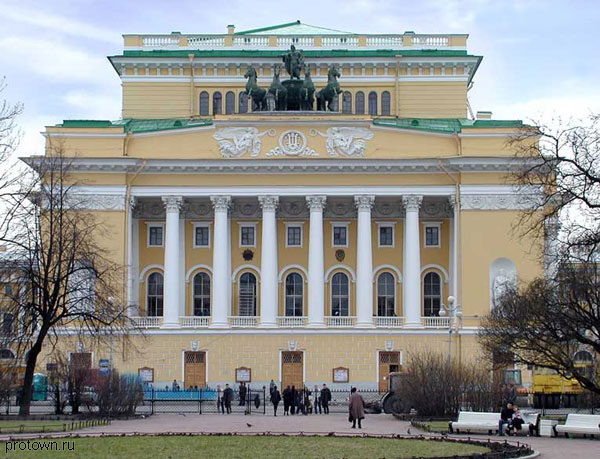 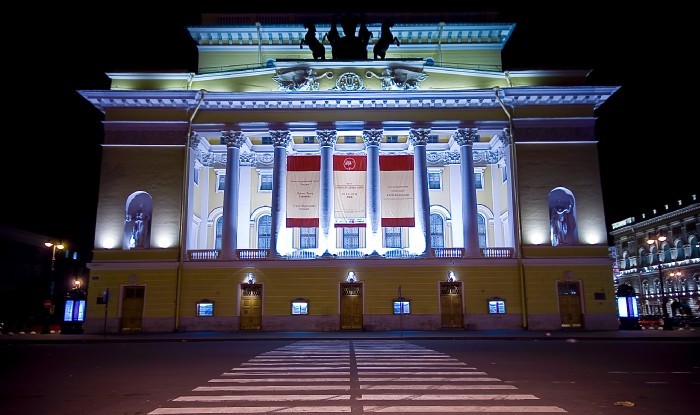 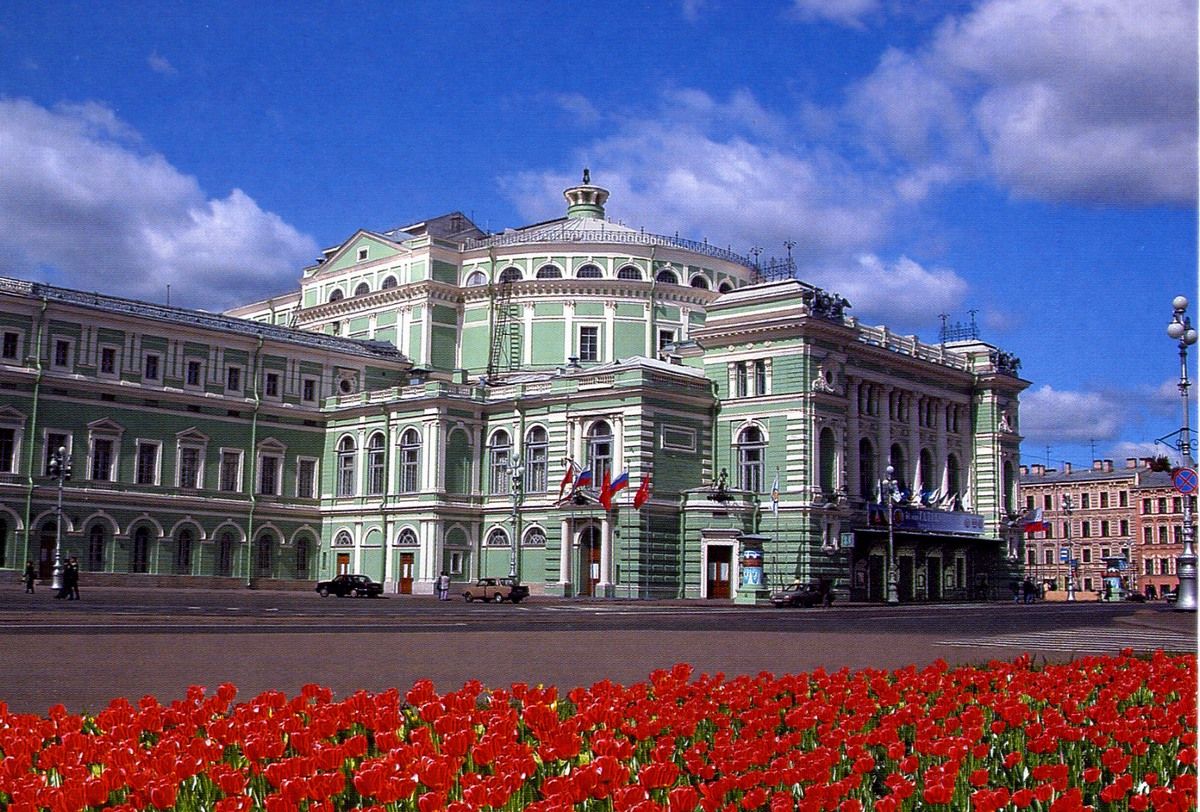 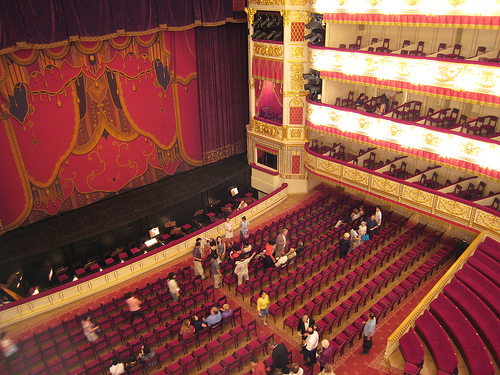 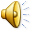 Stage
Balcony
The stalls
(parterre)
Box
Curtains
Orchestra pit
Cinema
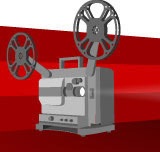 France
1895
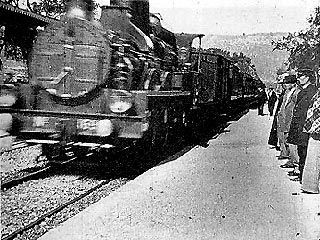 Russia
1911
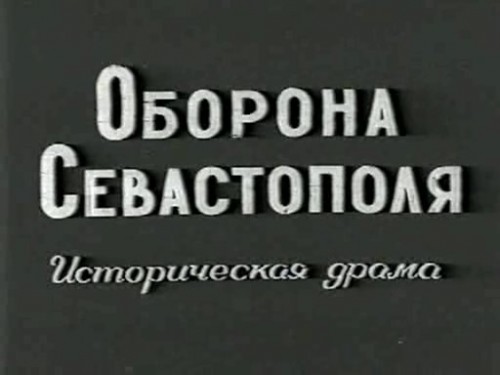 «Defense Of Sevastopol»
V.M. Goncharov
A. Khanzhonkov
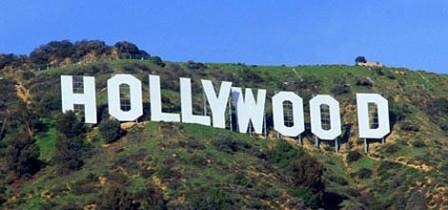 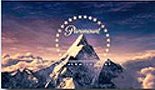 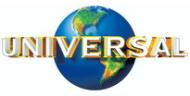 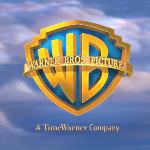 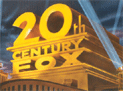 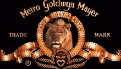 which words are similar in Russian? Make up as many word combinations with these words as you can
Actor
Actress
Character
Costumes
Dialogues
Situation
Music
Part
Photography
Scene
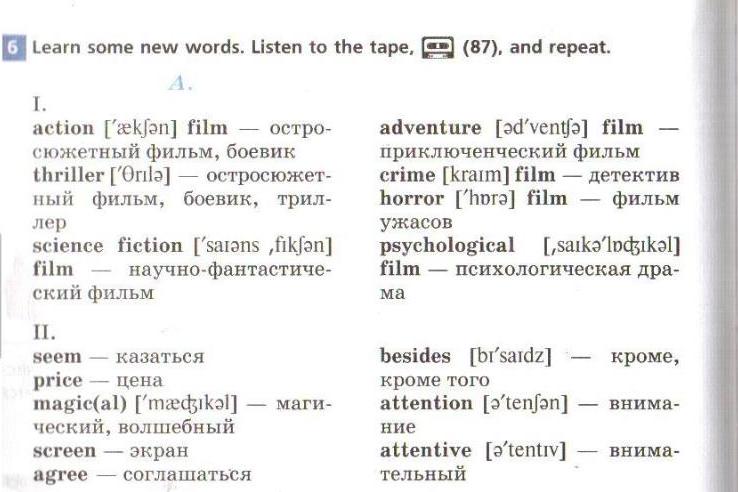 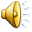 OSCAR
1929-2013
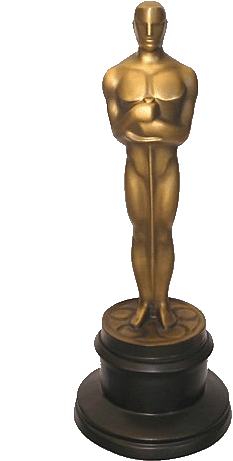 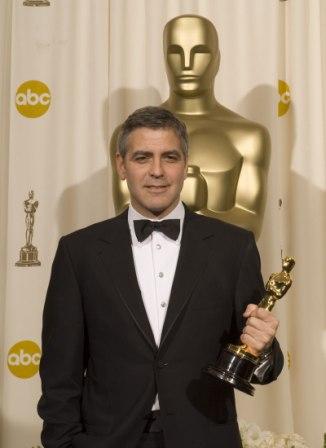 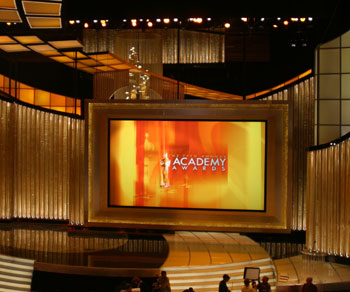 Leonid Varlamov 
Ilya Kopalin
1943
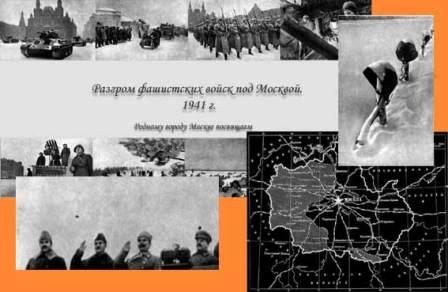 1968
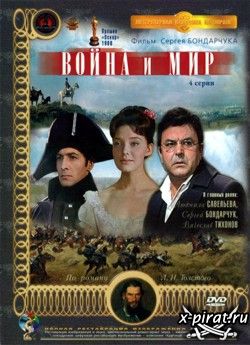 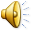 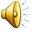 1980
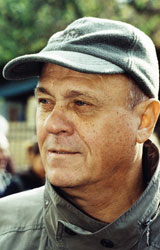 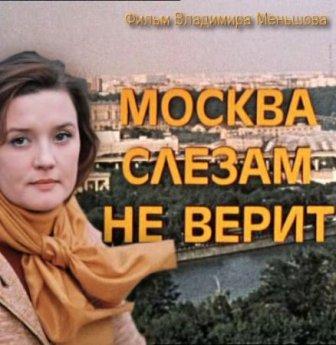 1994
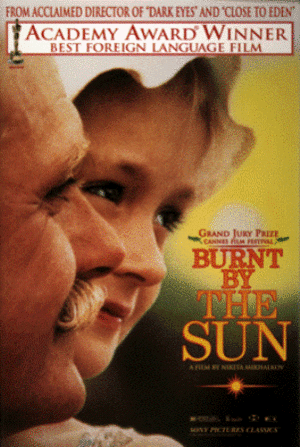 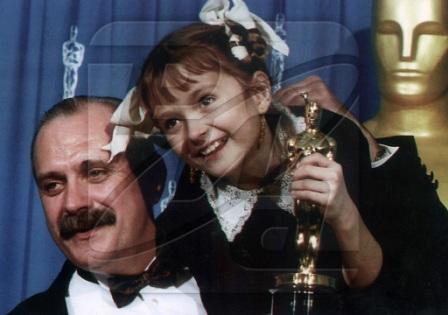 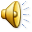 Intervational 
Film 
Festivals.
Venice
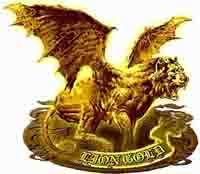 Berlin
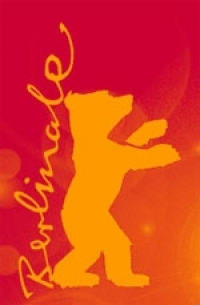 Cannes
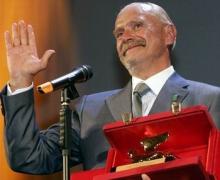 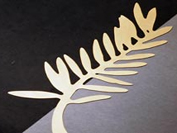 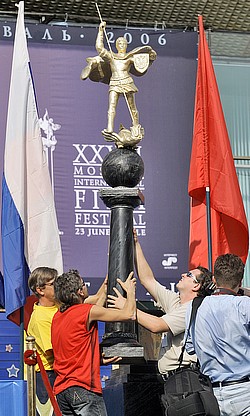 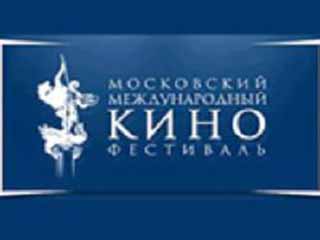 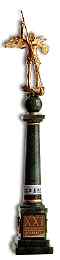 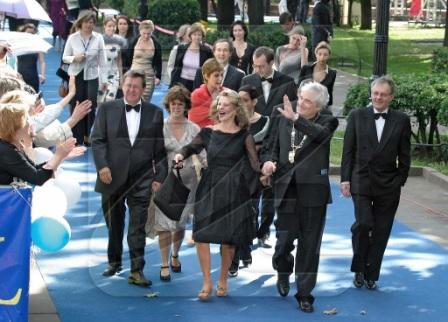 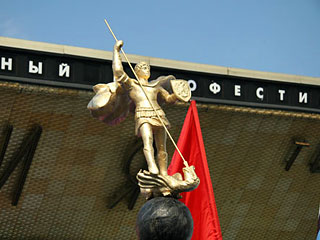 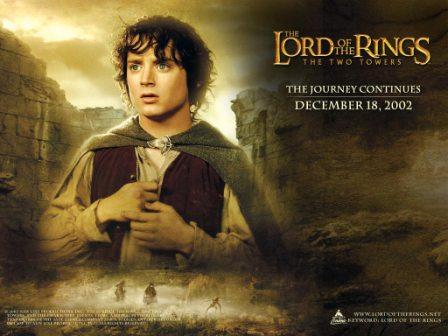 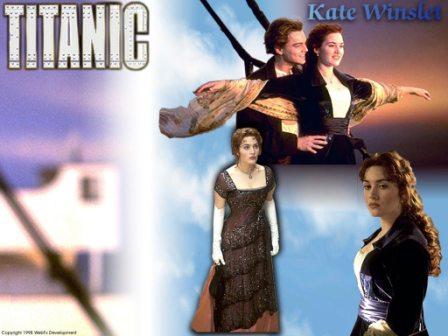 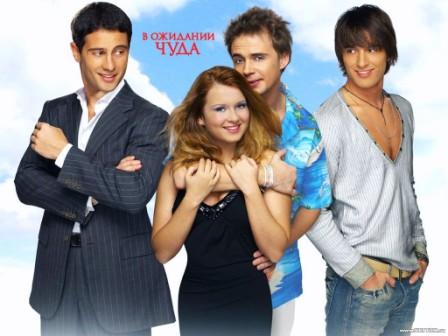 The end.
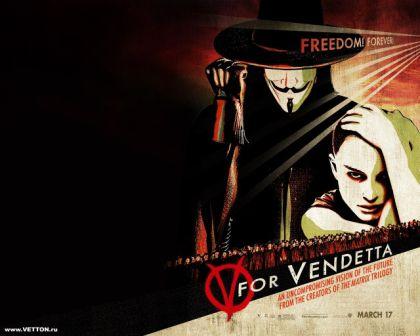 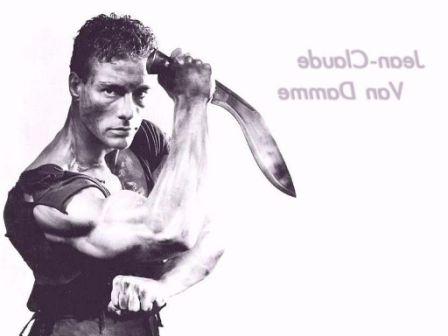 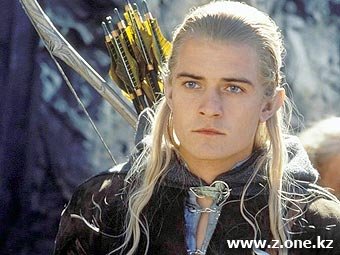 10 самых известных фраз Голливуда
Да будет с вами Сила" (May the Force be with you) из "Звездных войн" Бонд, Джеймс Бонд" (Bond. James Bond) 
 "Элементарно, мой дорогой Ватсон" (Elementary, my dear Watson) из "Приключений Шерлока Холмса"
(I'll be back) из "Терминатора" (1984), "До свиданья, крошка!" (Hasta la vista, baby) из "Терминатора-2“
the game is begin (saw-пила)

«Nothing On Earth Could Come Between Them.»
«Ничто на Земле не сможет разлучить их» Титаник